PYGMALION
-G.B. Shaw
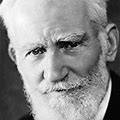 G.B.Shaw
G.B.Shaw
Born July 26th, 1856, in Dublin, George Bernard Shaw is one of Ireland's most famous writers and a prolific playwright, novelist, and critic, although he is known as much for his outsize personality and views as for his fiction.
Introduction to Pygmalion

Living in poverty and struggling from day to day can be a very difficult way to live your life. 

Most of us, if given the opportunity, would try to make changes to our lives and our situation if we could. 

Pygmalion is a play by George Bernard Shaw that tells the story of a poor, young flower girl who has been disrespected and overlooked because of her appearance and the dialect she speaks.
When given the opportunity, she decides to get language lessons in order to gain the respect of others and improve her overall status in life. 

The outcome of her training is not what she expected, and she is not only able to change her appearance and speech but also gain confidence in her own abilities.
Characters:


Eliza Doolittle is the main character in the story. She is first introduced as an unpolished, foul-mouthed flower girl but is transformed into a beautiful woman. 


Professor Higgins is a linguist who believes he can transform Eliza Doolittle into a duchess in six months. He is an intelligent man but is also disrespectful to others despite their social class and extremely arrogant.
Colonel Pickering is a linguist who challenges Professor Higgins to transform Eliza Doolittle into a duchess.

 Colonel Pickering funds Professor Higgins' work with Eliza and is considerate and kind to her. 


Alfred Doolittle is Eliza's materialistic father who tries to obtain money when he learns Professor Higgins is working with Eliza.
Mrs. Higgins is Professor Higgins's mother, who disagrees with Higgins' and Pickering's plan to try to change Eliza into a duchess. 


Freddy Eynsford Hill - Freddy first meets Eliza during a meeting with his mother and sister at Mrs. Higgins' house. He falls in love with Eliza and writes letters to woo her.
SUMMARY
Pygmalion opens with two linguists, Professor Higgins and Colonel Pickering, placing a bet on whether Professor Higgins can transform the life of flower girl Eliza Doolittle by helping her learn to speak proper English rather than her cockney dialect.
Eliza wants to learn proper English so that she can get a job in a flower shop and offers to pay Professor Higgins to teach her. 

Colonel Pickering decides to pay the cost for Professor Higgins to teach Eliza and challenges Professor Higgins to present Eliza as a duchess for the ambassador's garden party. 

Professor Higgins believes he can make Eliza a duchess in six months.
Professor Higgins cleans Eliza up and begins his transformation of her; however, her father wants his daughter back home, or he wants money from Higgins, and goes to Professor Higgins' home to get her. 

Eliza's father, Alfred, is a poor man who has been married many times and cares more about money than he cares about what is happening to his daughter.
Alfred leaves Professor Higgins's home without Eliza, when given money, and does not recognize his daughter when he sees her new, clean image.


 After being mocked and given advice by Professor Higgins, Eliza's father later becomes rich monetarily but finds himself unhappy.
A few months later, Mrs. Higgins is writing letters at home when she is interrupted by her son, who shocks her by telling her that he is bringing a flower-girl to his house. 

The Eynsford Hills arrive for a visit, as does Eliza--with her newly elegant accent and manner.
Freddy is infatuated right away. Eliza makes the mistake of swearing and describing her aunt's alcoholism, and she is hustled away by Higgins. 

Clara thinks that swearing is the new fashion and shocks her mother by saying "bloody" on the way out. Mrs. Higgins scolds Pickering and her son for not considering what is to be done with Eliza after the experiment.
At midnight at Higgins's house, Eliza enters looking exhausted. Higgins ignores her, looking for his slippers and crowing over her success at fooling everyone as his own. 

Eliza begins to look furious. When Higgins asks where his slippers are, Eliza throws them at his face.

 She explains that she does not know what to do with herself now that Higgins has transformed her.

 He suggests that she marry, to which she responds that she used to be something better than a prostitute when she sold flowers.
She throws the ring that he gave her into the fireplace, and he loses his temper at her and leaves the room. She looks for the ring in the ashes.
He suggests that she marry, to which she responds that she used to be something better than a prostitute when she sold flowers. 

She throws the ring that he gave her into the fireplace, and he loses his temper at her and leaves the room. She looks for the ring in the ashes.
Mrs. Higgins is in her drawing room when her son comes and tells her that Eliza has run away. 

Doolittle arrives and announces that after he spoke with Higgins, Higgins recommended him as a speaker to an American millionaire who died and left him everything. 

Doolittle is now middle-class and hating every minute of it; his mistress is forcing him to marry her that afternoon. Eliza comes downstairs (she ran away to Mrs. Higgins's house), and Higgins looks flabbergasted
Doolittle invites Pickering and Mrs. Higgins to the wedding, and they leave Eliza and Higgins alone to talk. 

Eliza says that she does not want to be treated like a pair of slippers--and Freddy writes her love letters every day.

 When she threatens to become a phonetics teacher herself and use Higgins's methods, he says that he likes the new, stronger version of Eliza. He wants to live with her and Pickering as "three bachelors."
CONCLUSION
Mrs. Higgins returns dressed for the wedding, and she takes Eliza with her.

 Higgins asks her to run his errands for him, including that of buying some cheese and ham. 

She says a final goodbye to him, and he seems confident that she will follow his command.
THE END